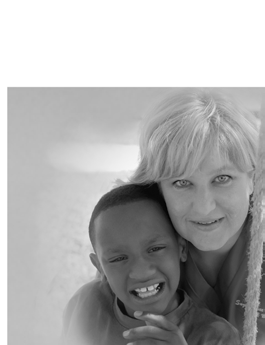 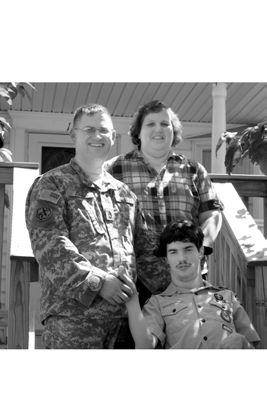 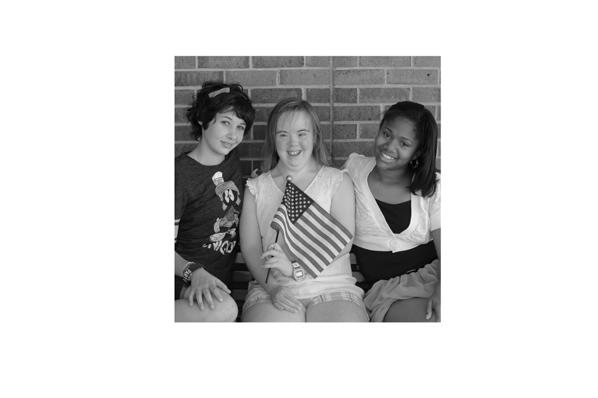 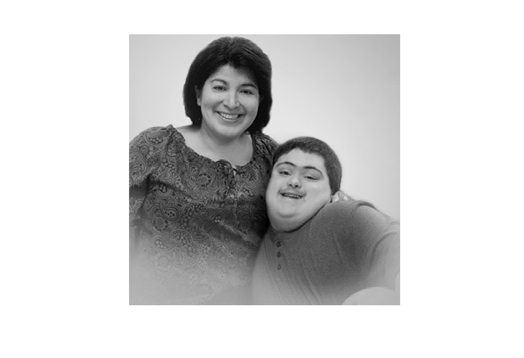 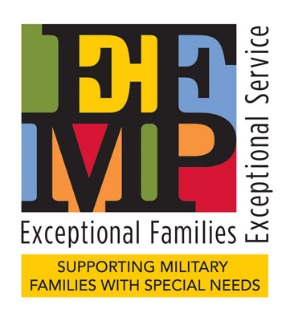 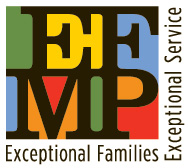 E X C E P T I O N A L  F A M I L Y  M E M B E R  P R O G R A M
Fort Hood ACS Workshop
“SPLITTING HAIRS,
Understanding Comorbidity”

The term comorbidity refers to a person having more than one diagnosis or condition that exist alongside another diagnosis.  An understanding of how the two conditions function together is crucial to planning and treatment. 
Workshop Speakers:  
Ms. Bailey Marshall, Counselor at STARRY
Ms. Jaimi Maldonado at STARRY

	When:   April 1, 2016, 9:30-11:30am
      Where:  Lane Volunteer Center
This workshop is open to ALL 
(Soldiers, Family Members and Professionals.)  

Building 16005 (corner of TJ Mills and Old Ironside)

To register call (254) 287-6070 or 
email:  usarmy.hood.imcom-fmwrc.list.ACS-EFMP@mail.mil
 
Follow us on Facebook @ Fort Hood EFMP.

Individuals who require assistance or accommodation due to disability, please contact the ACS EFMP office at (254) 287-6070                                        by the Monday before the workshop meets .
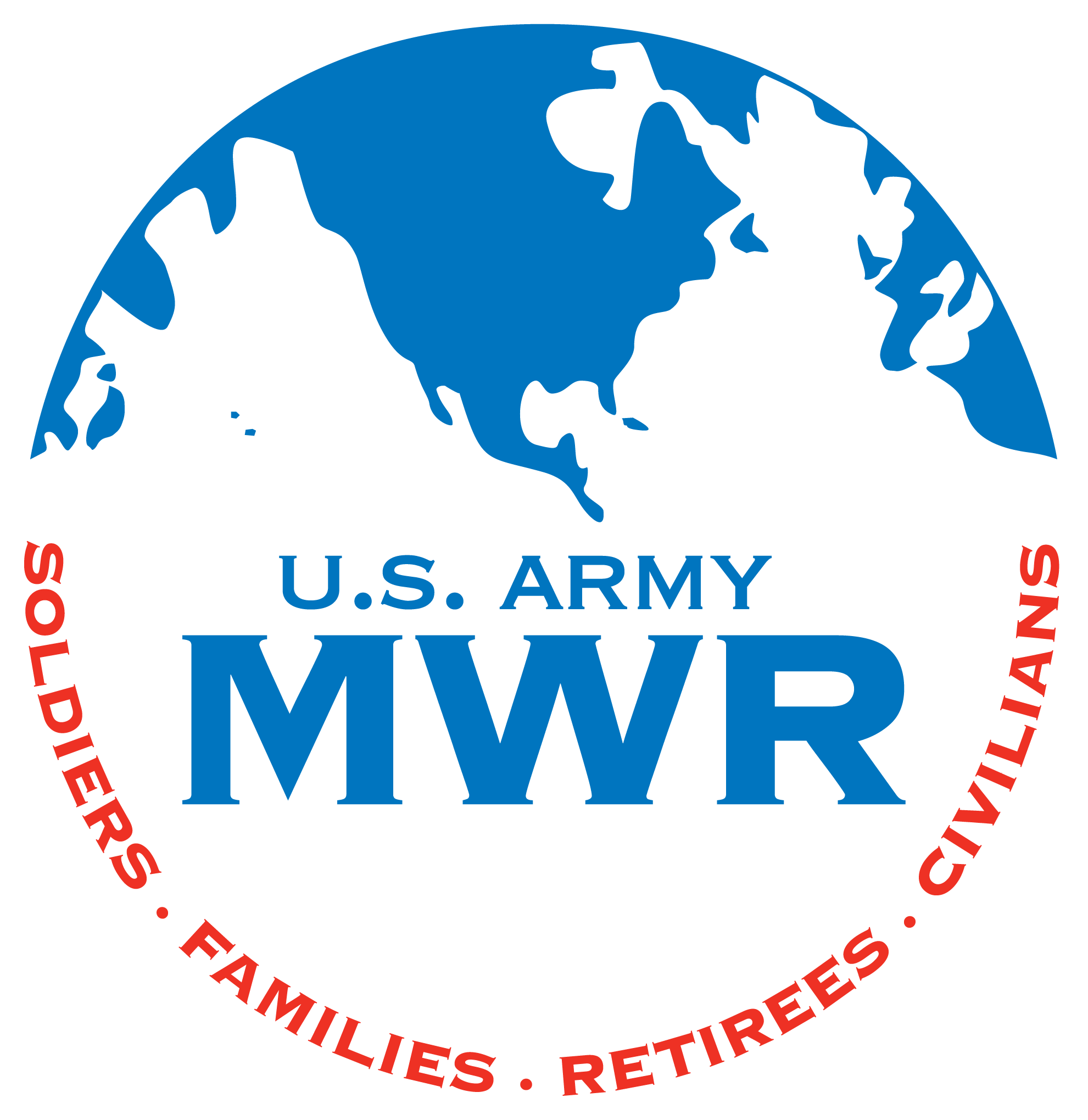 71000.12
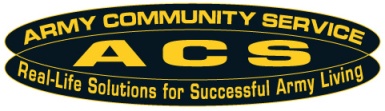